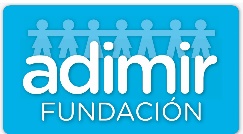 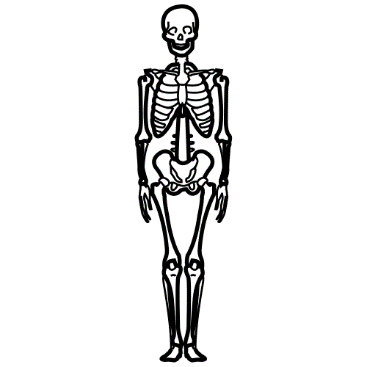 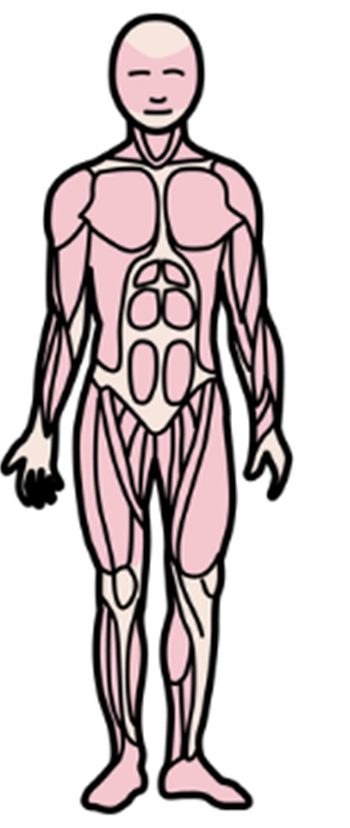 ELS  SENTITS I EL MOVIMENT
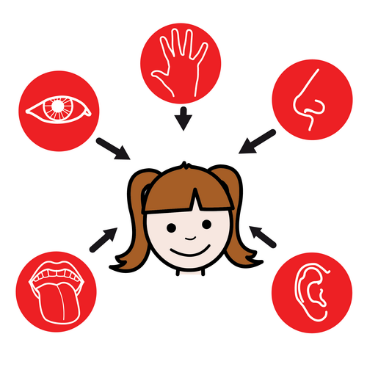 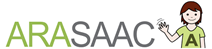 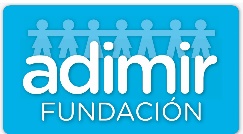 ELS SENTITS
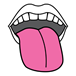 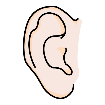 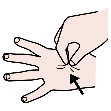 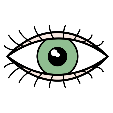 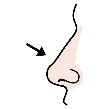 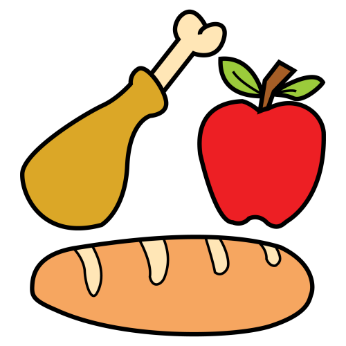 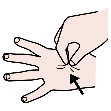 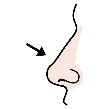 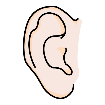 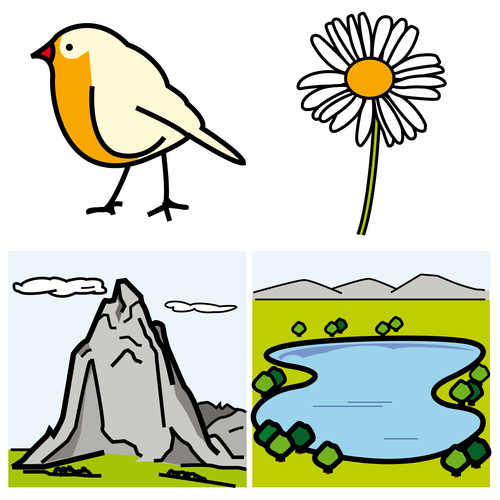 GRÀCIES  ALS  SENTITS  ENS  ADONEM  DEL  QUE  PASSA  AL  NOSTRE  VOLTANT
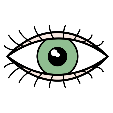 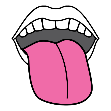 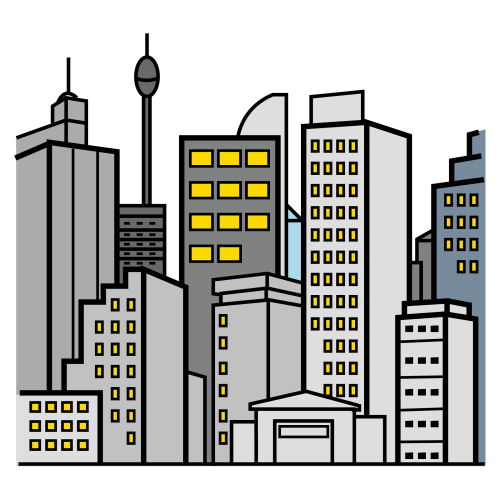 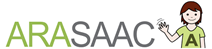 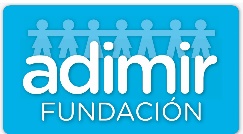 1 EL  TACTE
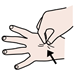 EL TACTE ENS PERMET SABER:

    1- LA TEMPERATURA. 


    2- LA FORMA DE LES COSES.


    3- EL DOLOR.
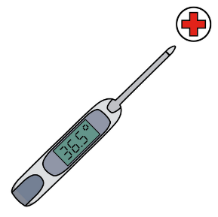 L’ÒRGAN DEL TACTE ÉS LA PELL
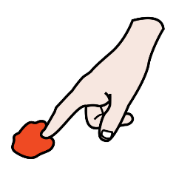 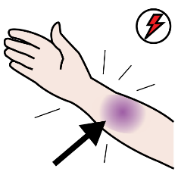 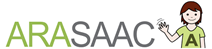 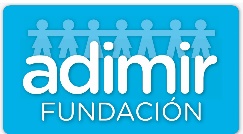 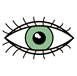 2  LA VISTA
LA VISTA ENS PERMET SABER:

1- EL COLOR.

2- LA MIDA.

3- LA FORMA.
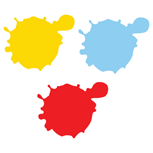 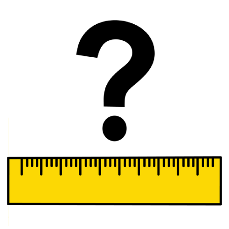 ELS ÒRGANS DE LA VISTA SÓN ELS ULLS.
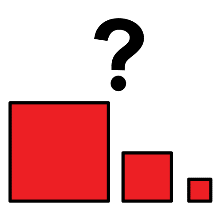 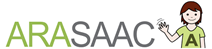 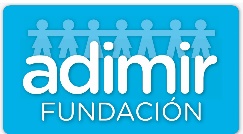 3  L’OLFACTE
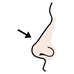 L’OLFACTE ENS PERMET SABER:



         
            
            LES OLORS.
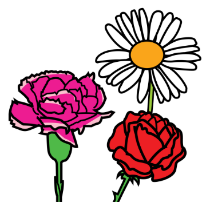 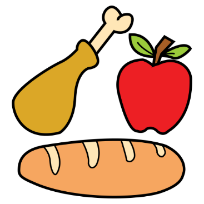 L’ÒRGAN DE L’OLFACTE ÉS EL NAS.
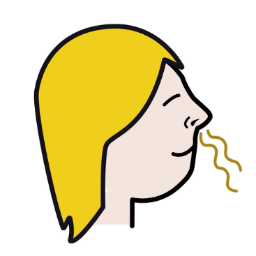 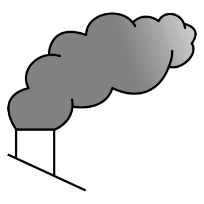 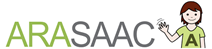 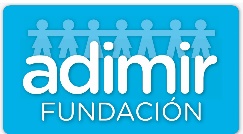 4  EL GUST
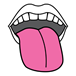 EL GUST ENS PERMET SABER:


 ELS SABORS.
L’ÒRGAN DEL GUST ÉS LA LLENGUA
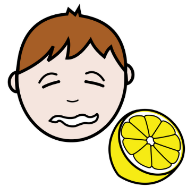 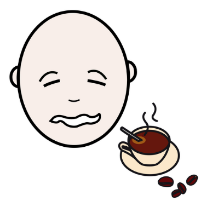 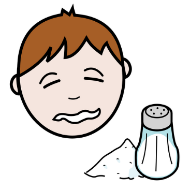 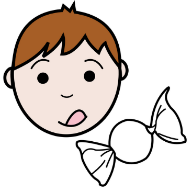 ÀCID
AMARG
SALAT
DOLÇ
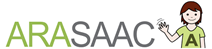 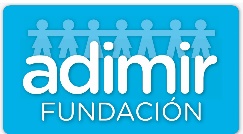 5  L’OÏDA
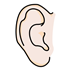 L’OÏDA ENS PERMET SABER: 



ESCOLTAR ELS SONS.
ELS ÒRGANS DE L’OÏDA SÓN LES ORELLES
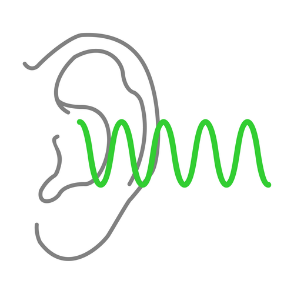 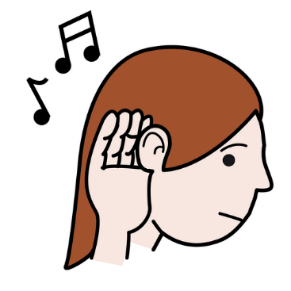 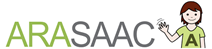 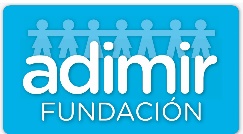 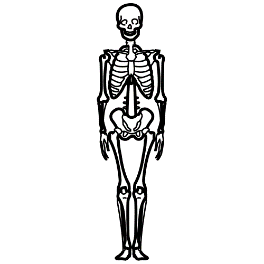 ESQUELET.
1-
Ens movem gràcies a
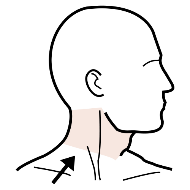 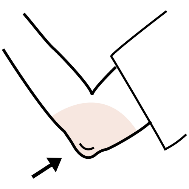 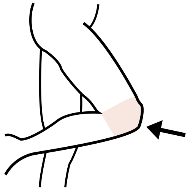 2-
ARTICULACIONS.
L’ APARELL  LOCOMOTOR
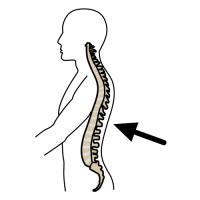 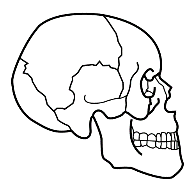 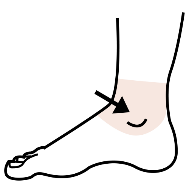 Que està format per:
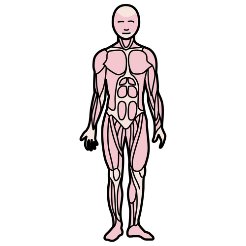 3-
MUSCULATURA.
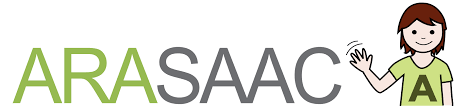 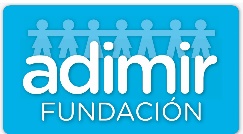 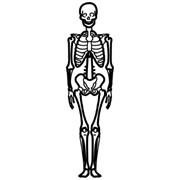 1-ESQUELET
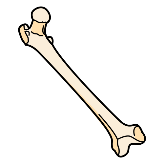 ESTÀ FORMAT PELS OSSOS.
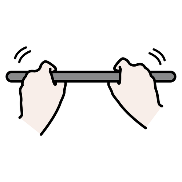 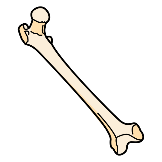 ELS OSSOS SÓN RÍGIDS.
PER EXEMPLE: EL FÈMUR
A) LLARGS.
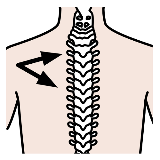 B) CURTS.
HI HA OSSOS.
PER EXEMPLE: LES VÈRTEBRES
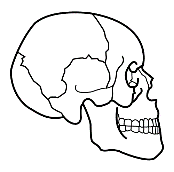 C) PLANS.
PER EXEMPLE: EL CRANI
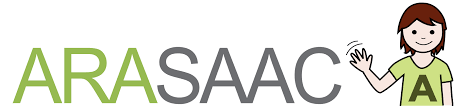 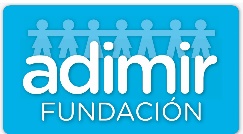 LES FUNCIONS DE L’ESQUELET
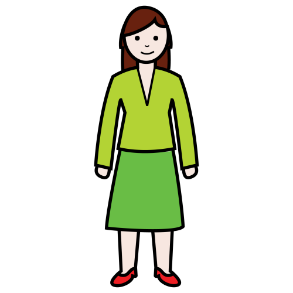 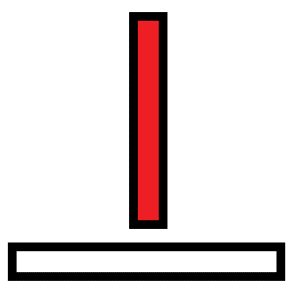 1- AGUANTA EL COS DRET.
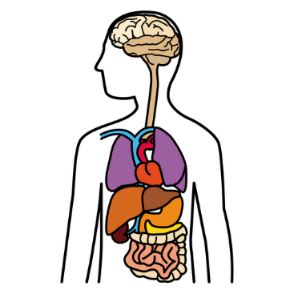 2- PROTEGEIX ELS ÒRGANS MÉS DELICATS DEL COS.
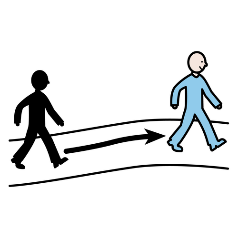 3- PERMET MOURE EL COS.
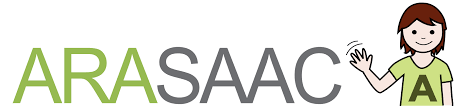 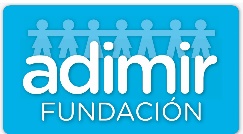 1-
PRENDRE LLET O DERIVATS
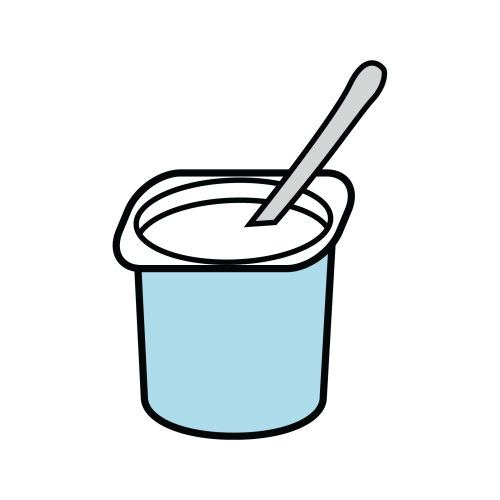 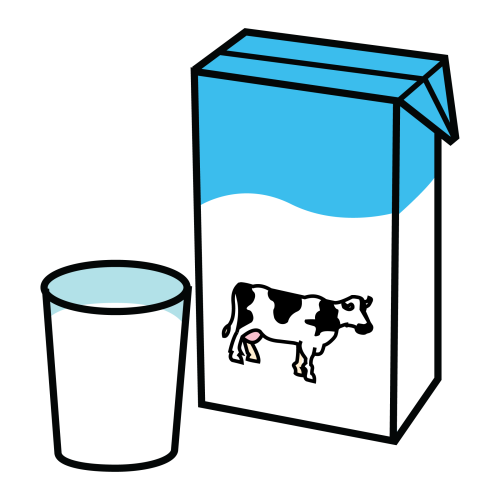 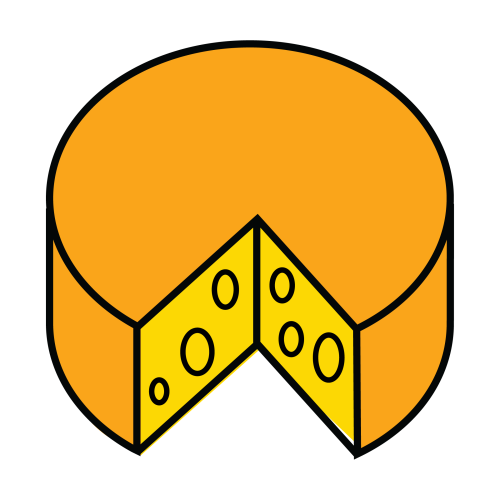 FER EXECICI FÍSIC.
2-
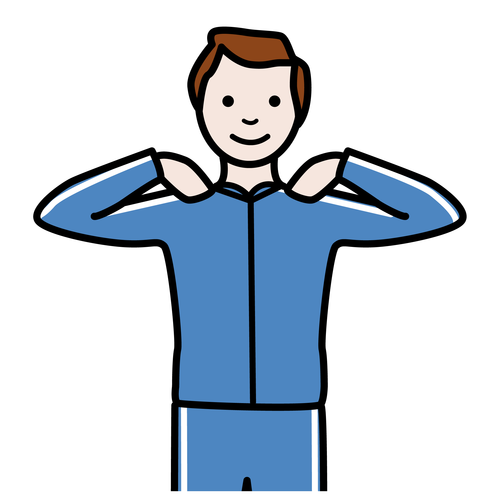 LA CURA DE L’APARELL 
LOCOMOTOR
ELS OSSOS I ELS MÚSCULS CREIXEN
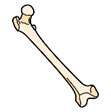 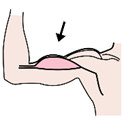 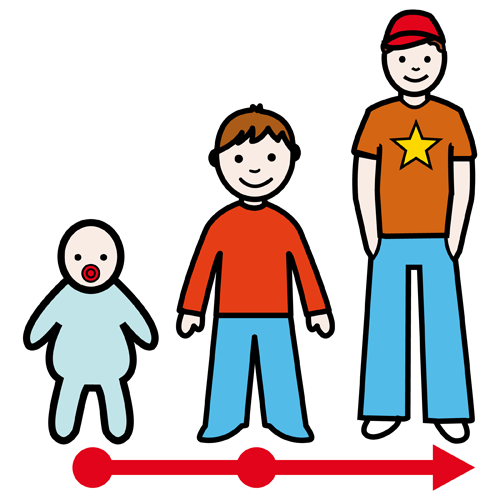 3-
SEURE, CAMINAR I DORMIR EN POSICIÓ CORRECTA.
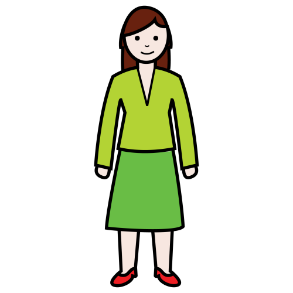 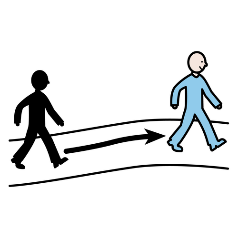 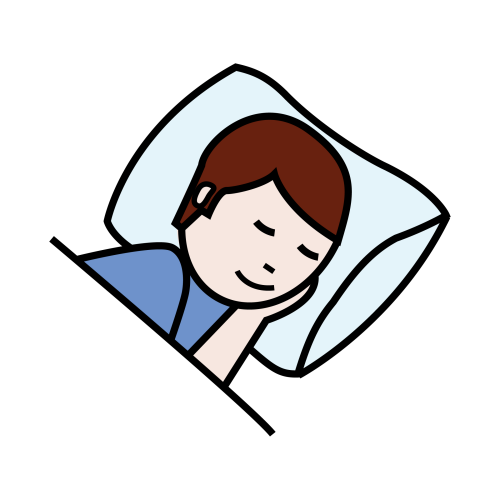 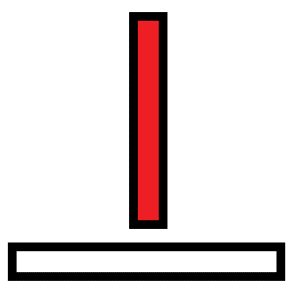 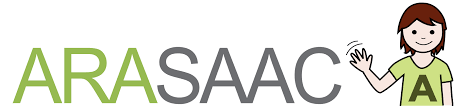 ELS  OSSOS  DE  L’ESQUELET
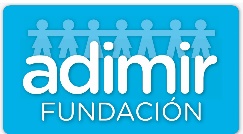 CRANI
CLAVÍCULA
ESTERN
COSTELLES
HÚMER
COLUMNA VERTEBRAL
RADI
PELVIS
CÚBIT
FÈMUR
PERONÉ
TÍBIA
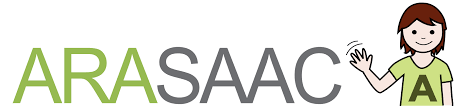 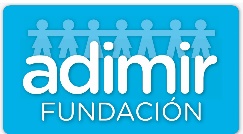 ARTICULACIONS MÒBILS.
1-
ARTICULACIONS
Permeten moure fàcilment els ossos.
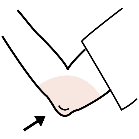 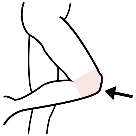 Per exemple
2-
ARTICULACIONS FIXES.
NO permeten moviment.
Són els punts on s’uneixen dos o més ossos
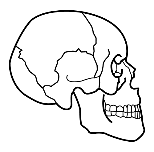 Per exemple
Hi ha diferents tipus d’articulacions
3-
ARTICULACIONS SEMIMÒBILS.
Permeten un moviment lleuger.
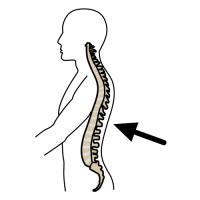 Per exemple
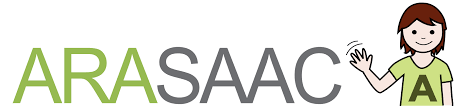 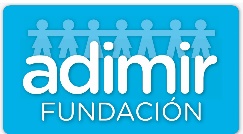 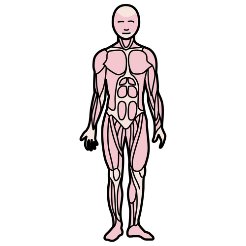 MUSCULATURA
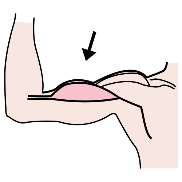 ESTÀ FORMAT PELS MÚSCULS
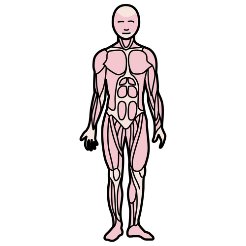 A) AMPLES.
PER EXEMPLE: ELS DEL TÒRAX
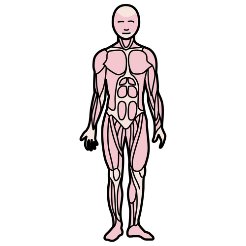 B) CURTS.
HI HA MÚSCULS
PER EXEMPLE: ELS DE LA MÀ
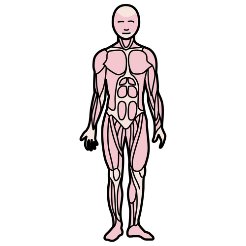 C) LLARGS.
PER EXEMPLE: ELS DE  LA CAMA
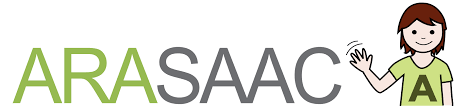 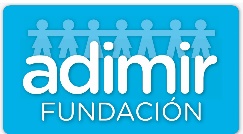 LA FUNCION DE LA MUSCULATURA.
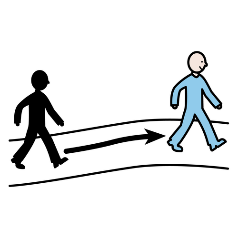 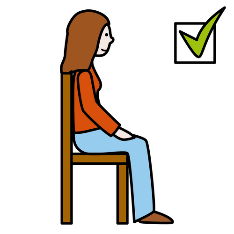 1- MOU EL COS I EN MANTÉ LA POSTURA.
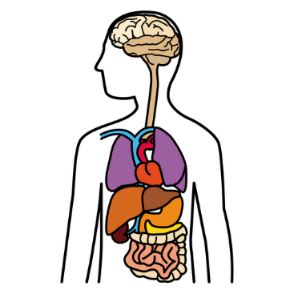 2- FA FUNCIONAR I PROTEGEIX ELS ÒRGANS VITALS.
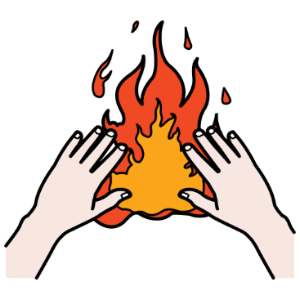 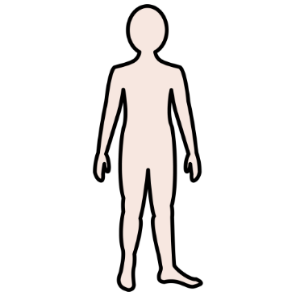 3- ESCALFA L’ORGANISME.
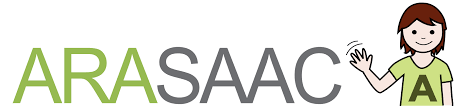 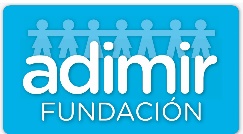 LA MUSCULATURA DEL COS.
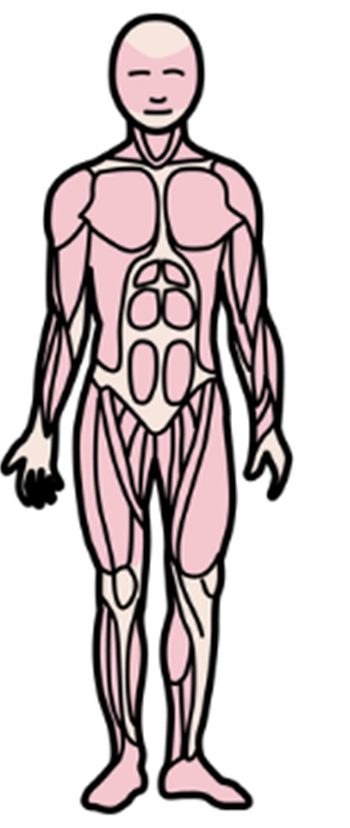 FRONTAL
ESTERNOCLIDOMASTOÏDAL
PECTORAL
TRÍCEPS
BÍCEPS
ABDOMINALS
QUÀDRICEPS
BESSONS
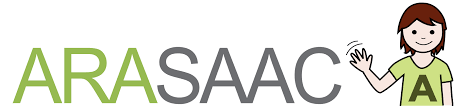 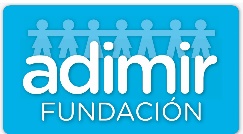 QÜESTIONARI
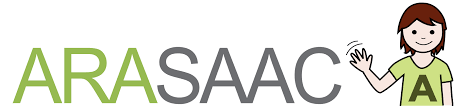 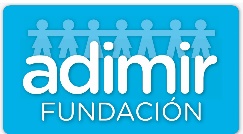 QÜESTIONARI
ELS SENTITS SÓN...
1. EL TACTE I LA VISTA.
2. EL TACTE  I EL GUST.
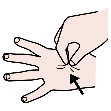 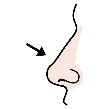 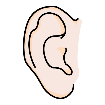 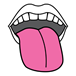 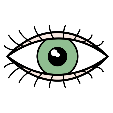 3. EL TACTE, LA VISTA, L’OÏDA,             L’ OLFACTE I EL GUST.
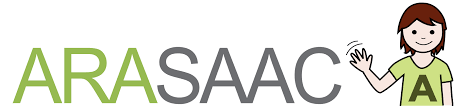 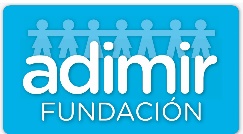 QÜESTIONARI
L’ÒRGAN DEL GUST ÉS...
1. LA LLENGUA.
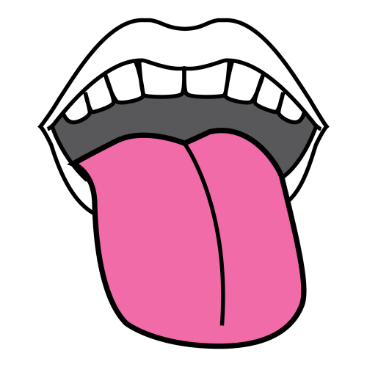 2. EL NAS.
3. L’ORELLA.
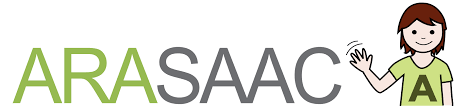 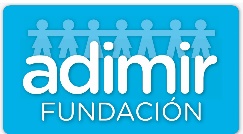 QÜESTIONARI
L’ÒRGAN DE L’OLFACTE ÉS...
1. LA LLENGUA.
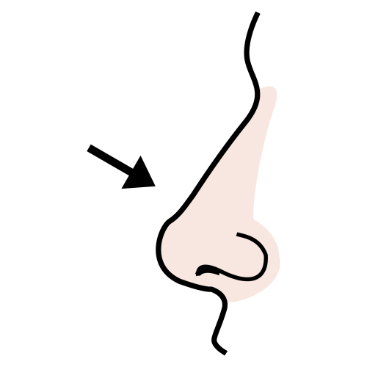 2. EL NAS.
3. L’ULL.
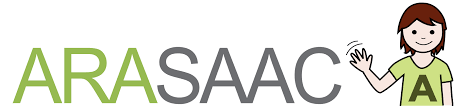 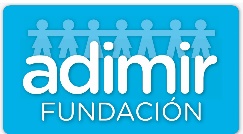 QÜESTIONARI
L’ÒRGAN DE LA VISTA ÉS...
1. L’ULL.
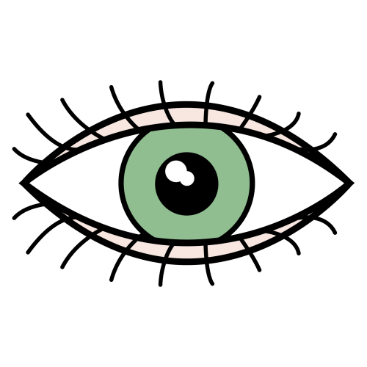 2. EL NAS.
3. LA LLENGUA.
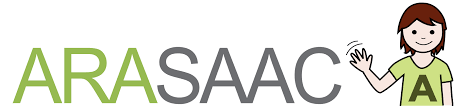 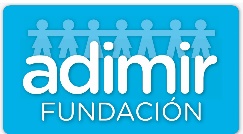 QÜESTIONARI
L’ÒRGAN DE L’OÏDA ÉS..
1. LA LLENGUA.
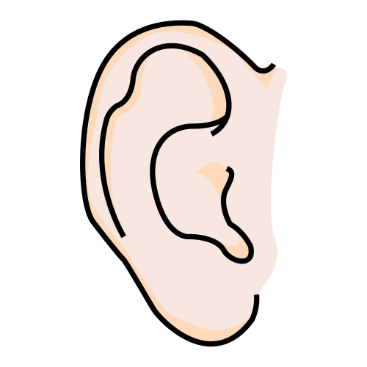 2. EL NAS.
3. L’ORELLA.
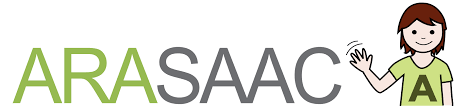 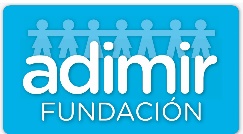 QÜESTIONARI
L’ÒRGAN DE L’OLFACTE ÉS...
1. LA LLENGUA.
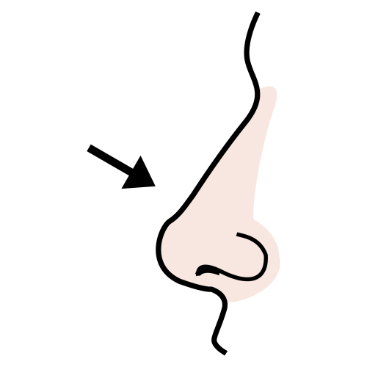 2. EL NAS.
3. L’ULL.
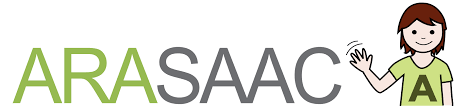 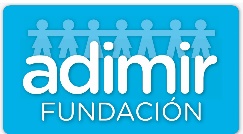 QÜESTIONARI
L’ESQUELET ESTÀ FORMAT PER...
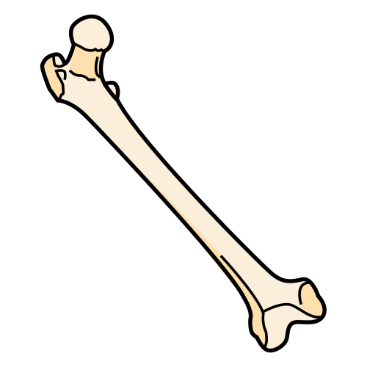 1. LES ARTICULACIONS.
2. ELS OSSOS I ELS MÚSCULS.
3. ELS OSSOS.
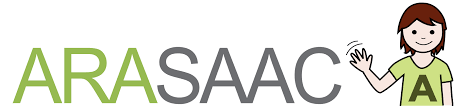 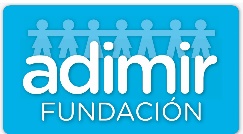 QÜESTIONARI
EL COLZE ÉS...
1. UN MÚSCUL.
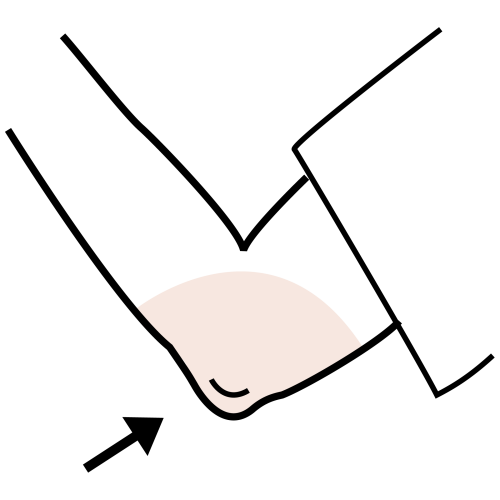 2. UNA ARTICULACIÓ.
3. UN OS.
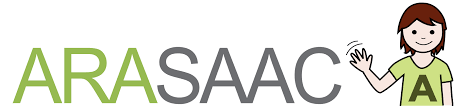 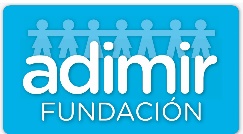 QÜESTIONARI
PRENDRE LLET AJUDA A ENFORTIR ELS OSSOS.
1. FALS.
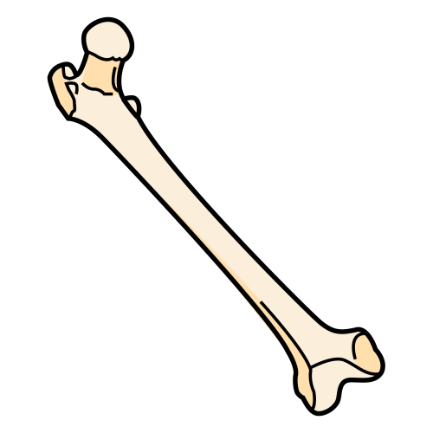 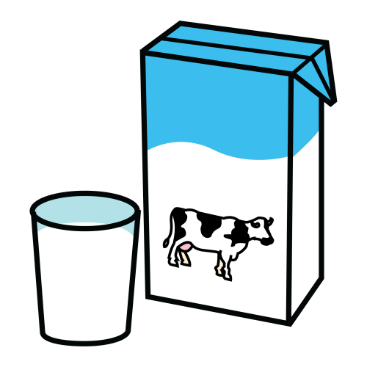 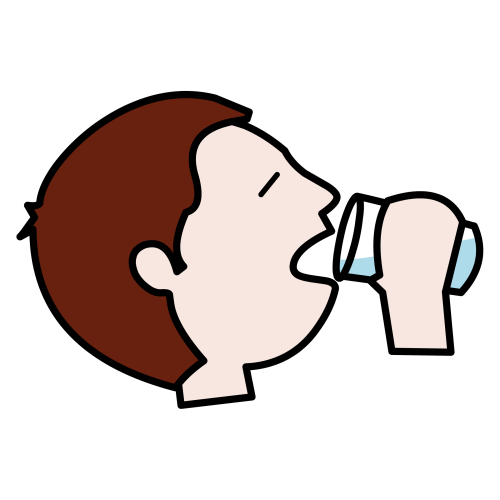 2. VERITAT.
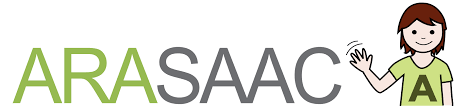 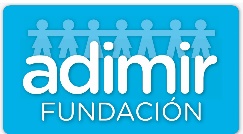 QÜESTIONARI
FER EXERCICI FÍSIC AFAVOREIX UN BON DESENVOLUPAMENT DELS OSSOS.
1. FALS.
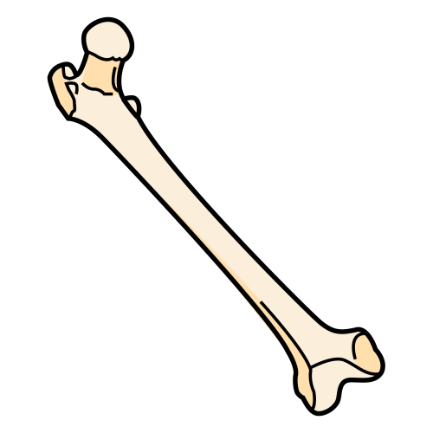 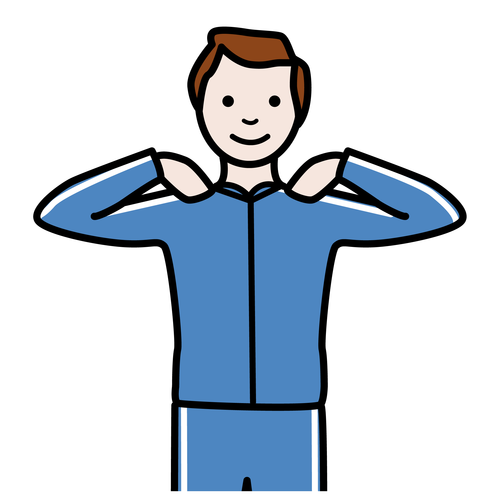 2. VERITAT.
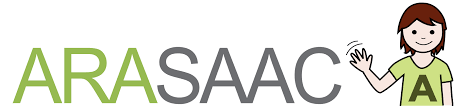 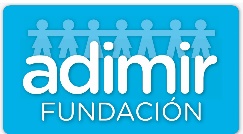 QÜESTIONARI
?
HÚMER
CRANI
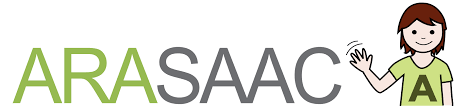 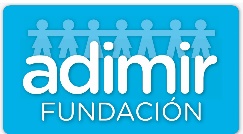 QÜESTIONARI
?
CLAVÍCULA
ESTERN
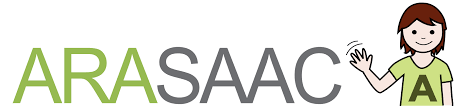 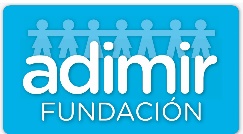 QÜESTIONARI
?
CLAVÍCULA
ESTERN
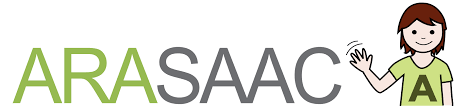 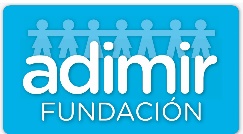 QÜESTIONARI
?
COSTELLES
CLAVÍCULA
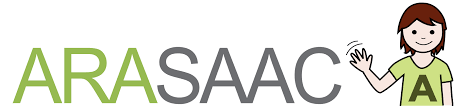 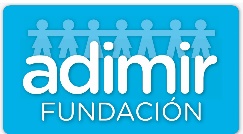 QÜESTIONARI
?
COSTELLES
COLUMNA VERTEBRAL
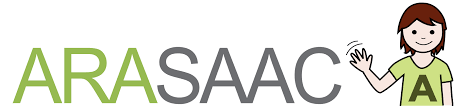 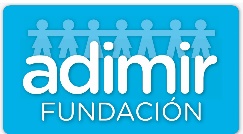 QÜESTIONARI
?
TÍBIA
FÈMUR
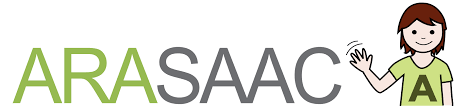 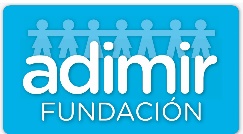 QÜESTIONARI
TÍBIA
PERONÉ
?
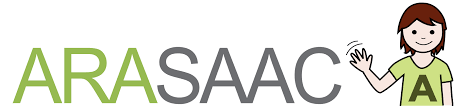 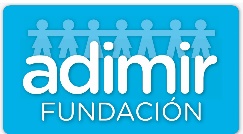 QÜESTIONARI
PERONÉ
TÍBIA
?
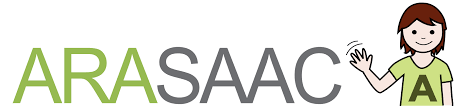 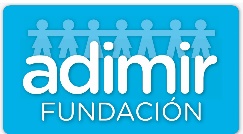 QÜESTIONARI
?
PERONÉ
HÚMER
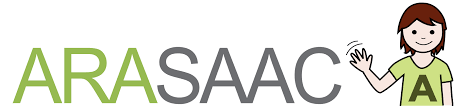 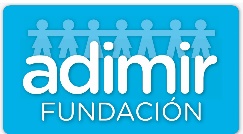 QÜESTIONARI
?
PELVIS
PERONÉ
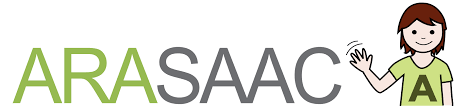 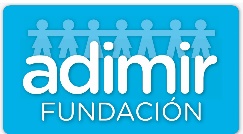 QÜESTIONARI
?
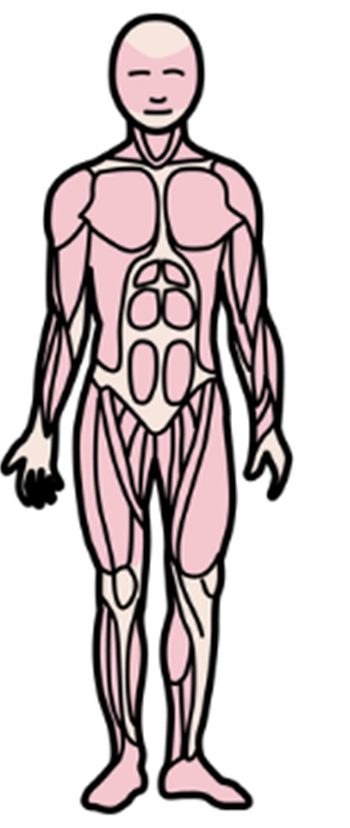 PECTORAL
FRONTAL
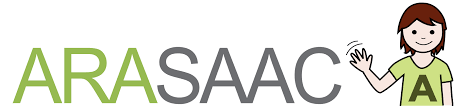 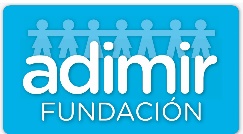 QÜESTIONARI
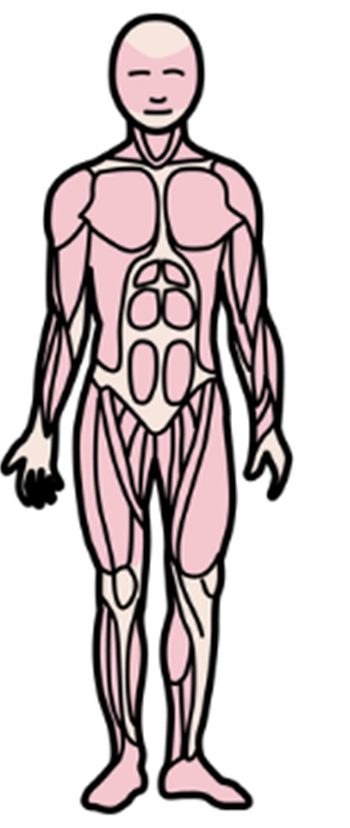 ?
ABDOMINALS
PECTORAL
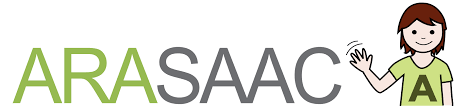 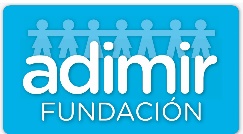 QÜESTIONARI
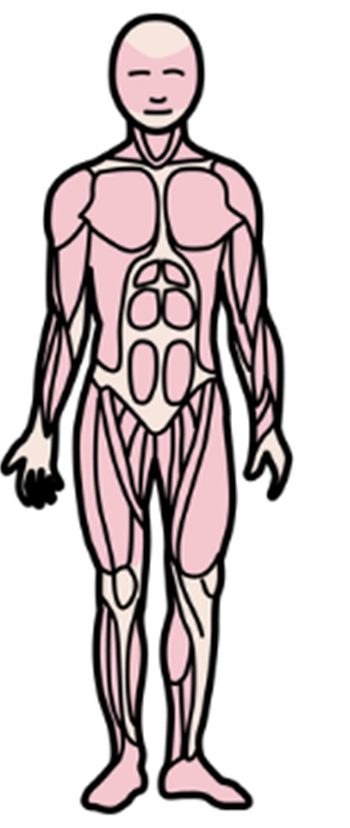 ?
PECTORAL
ABDOMINALS
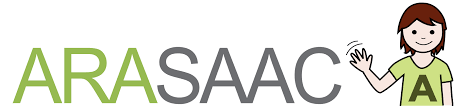 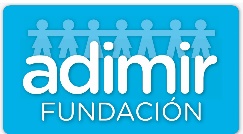 QÜESTIONARI
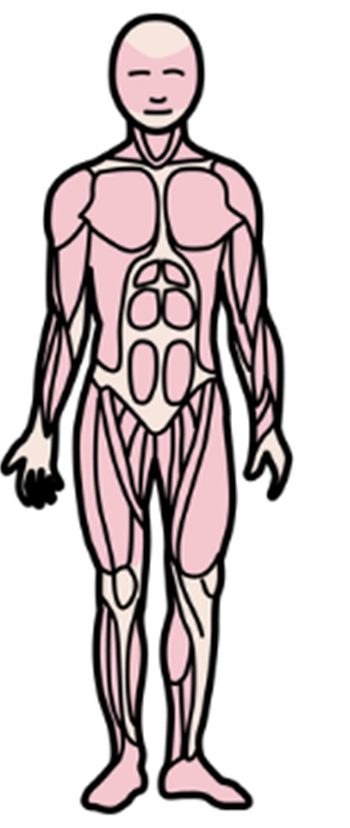 BESSONS
QUÀDRICEPS
?
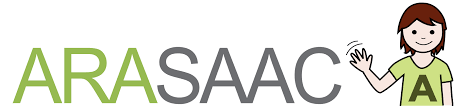 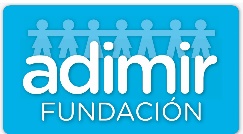 QÜESTIONARI
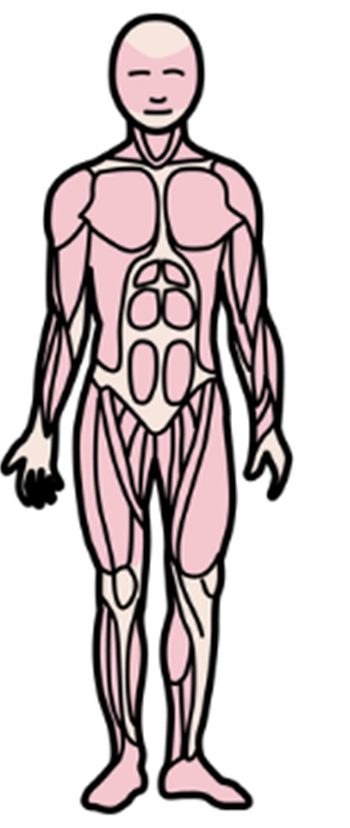 QUÀDRICEPS
BESSONS
?
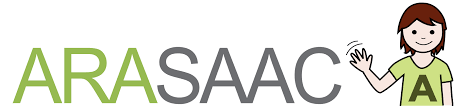 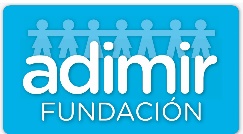 QÜESTIONARI
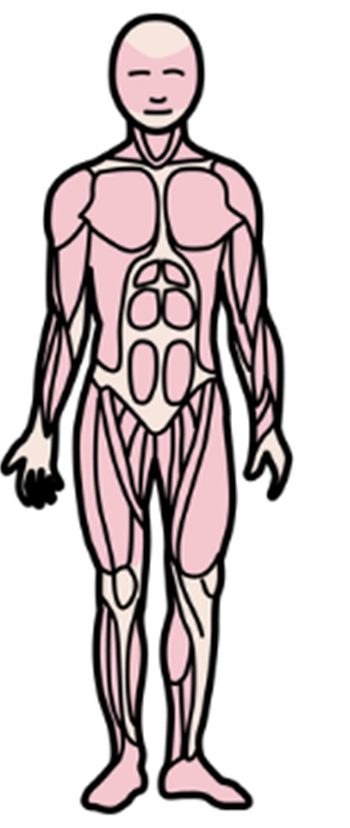 ?
BÍCEPS
TRÍCEPS
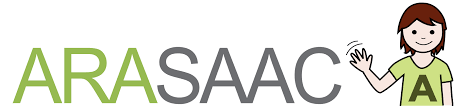